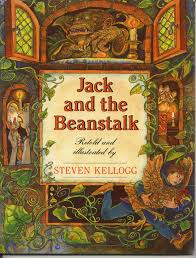 Jack and the Beanstalk
By Stephen Kellogg
Jack and the Beanstalk
precious
[Speaker Notes: Valuable and should not be wasted/ precious objects are worth a lot of money because they are rare
Adored beloved cherished]
In the text…
[Speaker Notes: And as for your precious beans, here they go out the window.]
precious
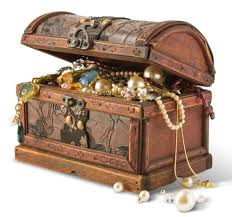 The treasure chest was filled with 
precious stones and jewels.
What is precious to you?
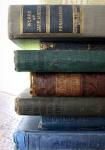 [Speaker Notes: Turn and talk]
Which picture shows something that may be precious to someone?
2
1
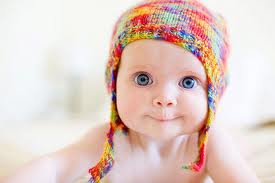 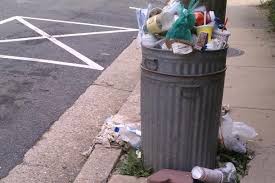 precious
Can you think of something that would be precious to your mom?


					Turn and Talk
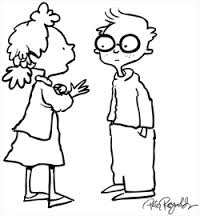 tremble
[Speaker Notes: If something trembles, it shakes.
If you tremble you shake slightly because you are cold or afraid.]
In the text…
[Speaker Notes: Thump! Thump! Thump! The whole house began to tremble with the noise of someone coming.]
trembled
The boy trembled as he pulled the cover off the bed and discovered a monster!
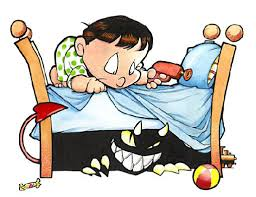 Which goes with tremble?
2
1
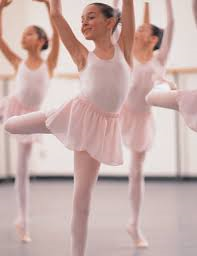 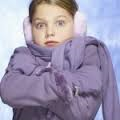 tremble
Describe a person, thing, or situation  that might cause you to tremble.
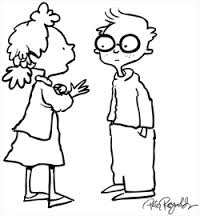 Turn and Talk
[Speaker Notes: Make a list of cozy places.]